Thứ ... ngày ... tháng ... năm 2022
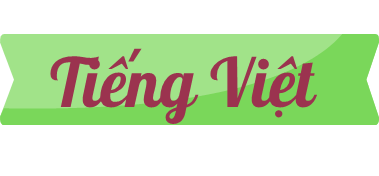 Chủ điểm: Mái nhà yêu thương
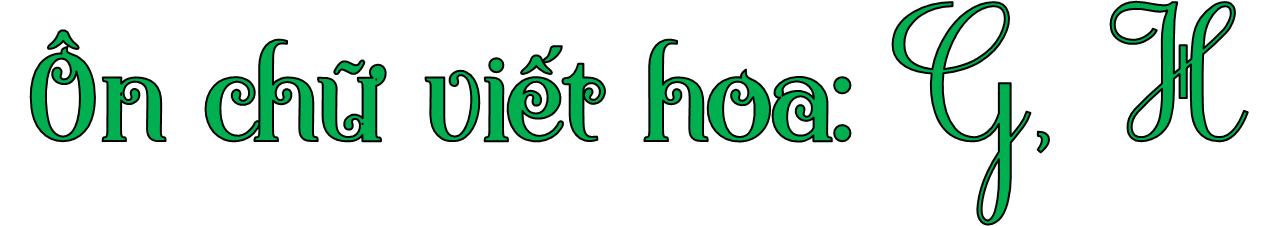 01
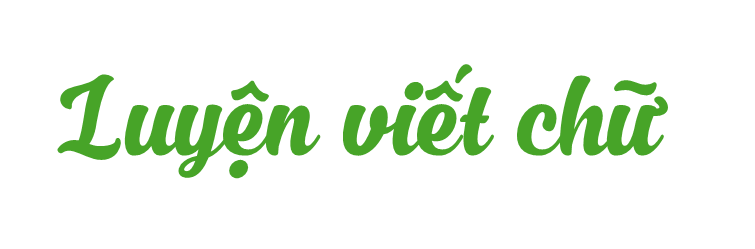 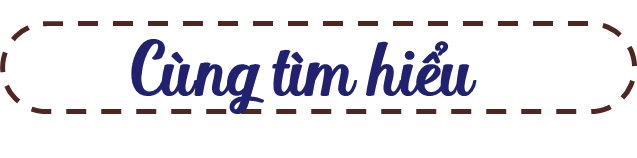 Chữ hoa G được cấu tạo bởi các nét:
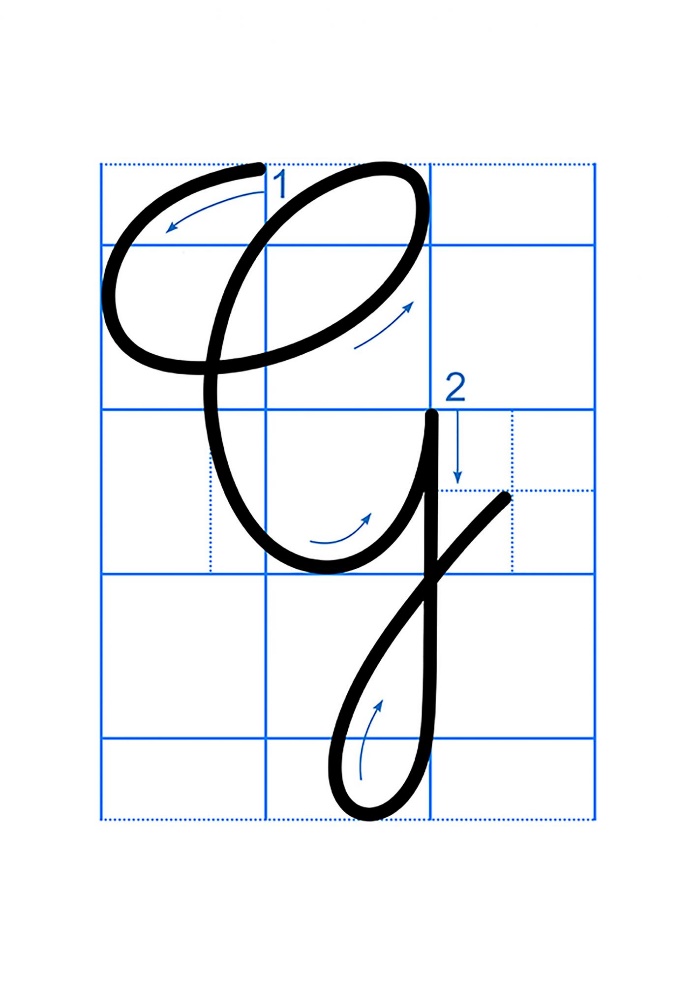 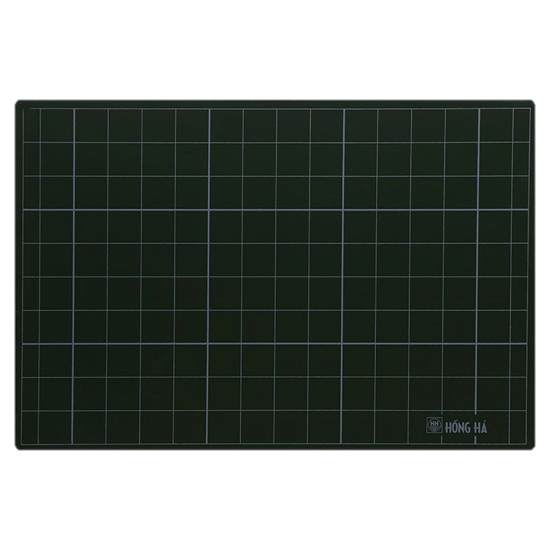 Viết vào 
bảng con
4 ô ly
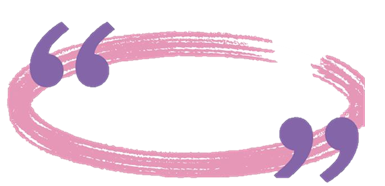 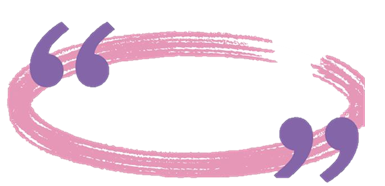 Nét cong thân chữ
Nét khuyết dưới
gần 3 ô ly
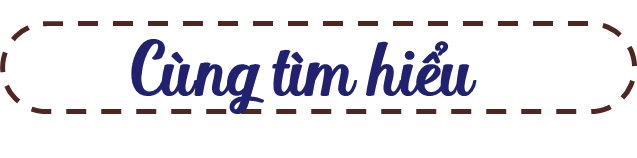 Chữ hoa H được cấu tạo bởi các nét:
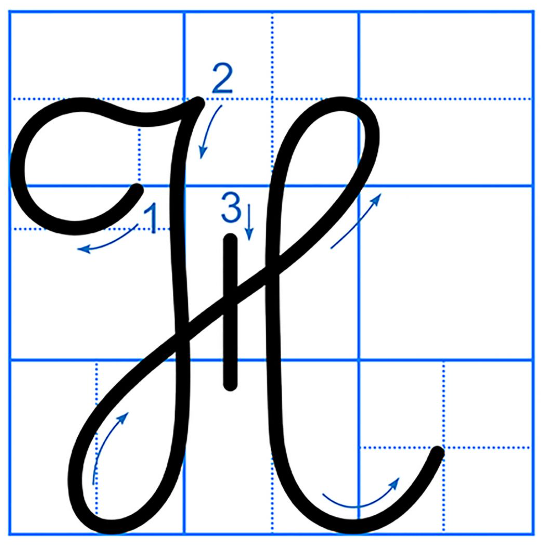 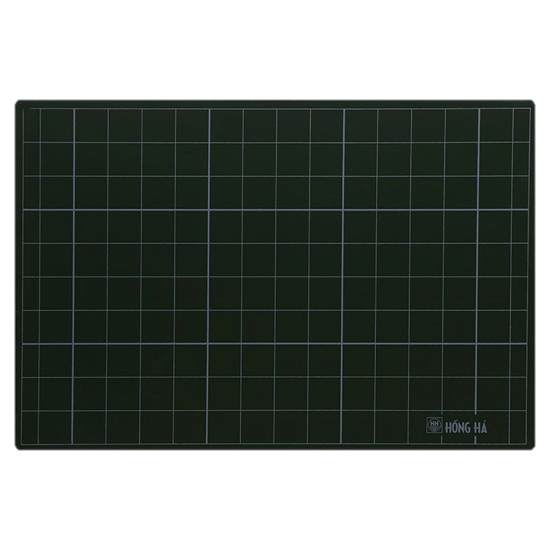 Viết vào 
bảng con
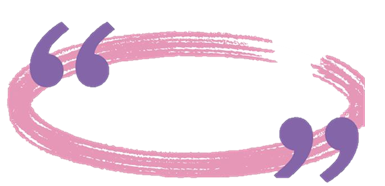 2 ô ly rưỡi
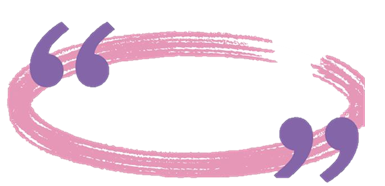 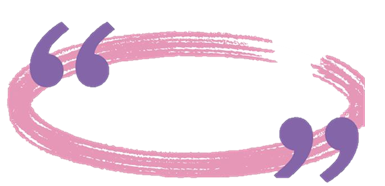 Kết hợp 3 nét: Khuyết ngược, khuyết xuôi và móc phải
Kết hợp nét cong trái và lượn ngang
Nét thẳng đứng
hơn 2 ô ly
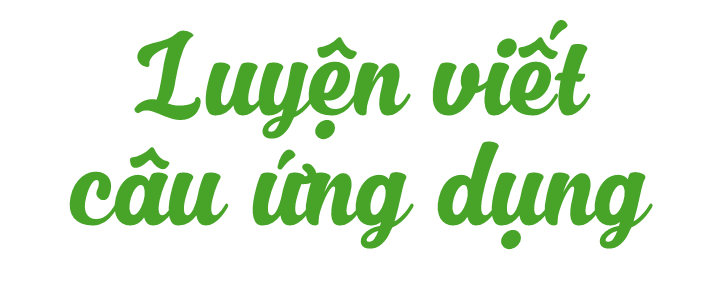 02
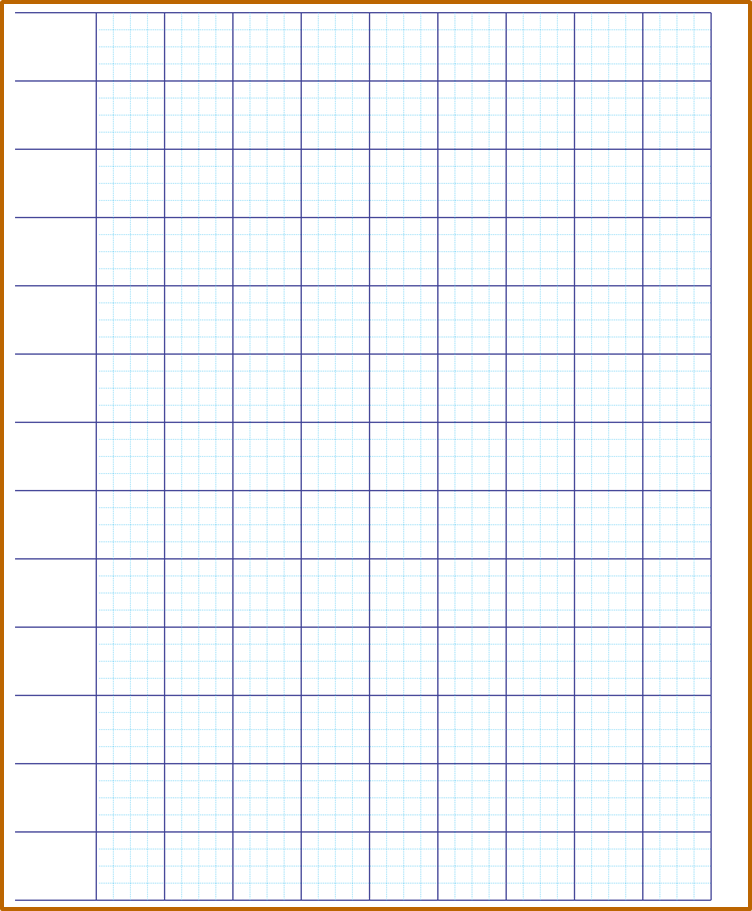 Viết tên riêng
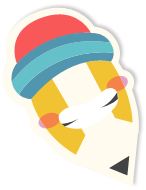 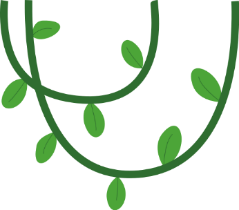 Hà Giang
Ý nghĩa: Tên một tỉnh thuộc vùng Đông Bắc Bộ của nước ta.
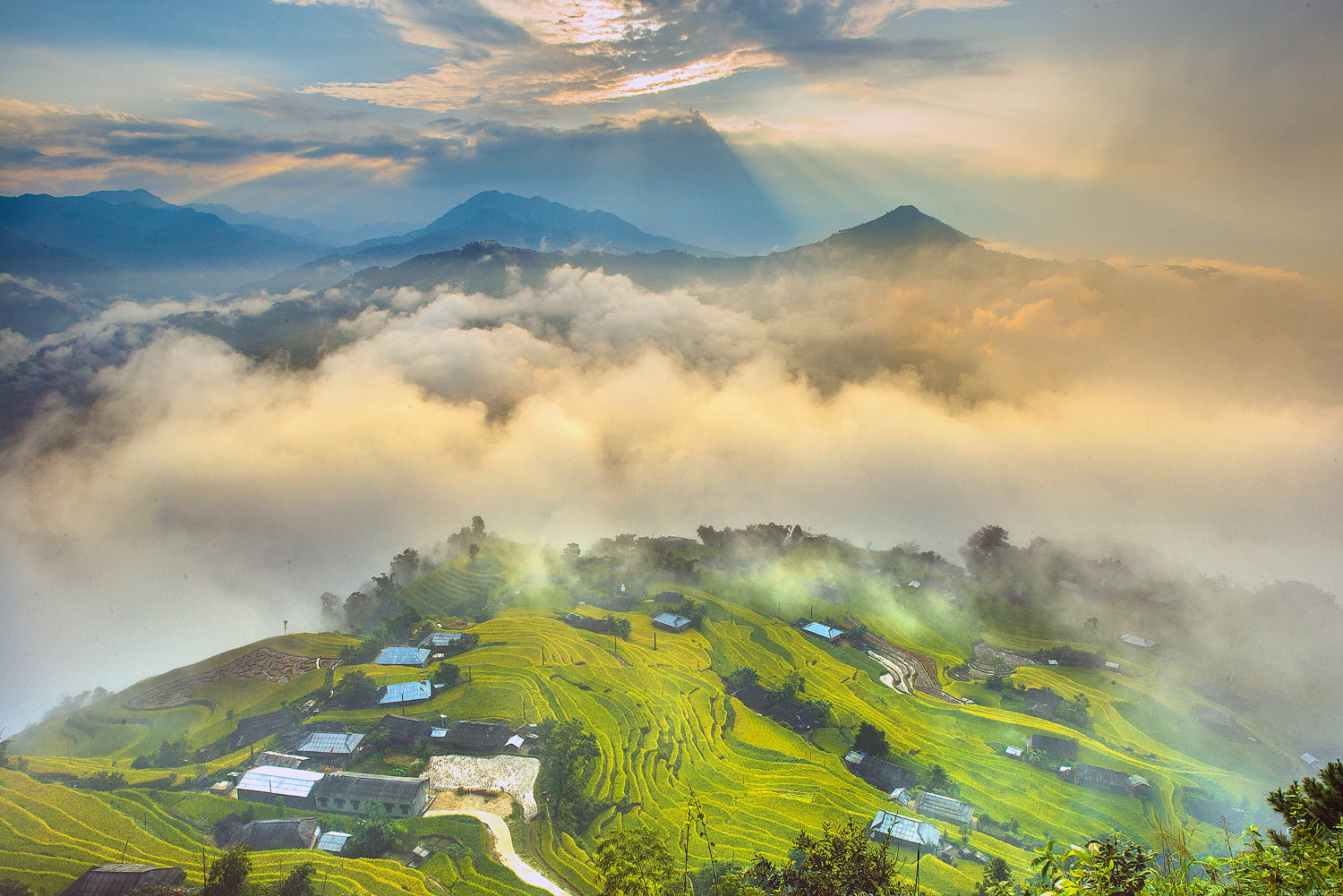 Hà Giang
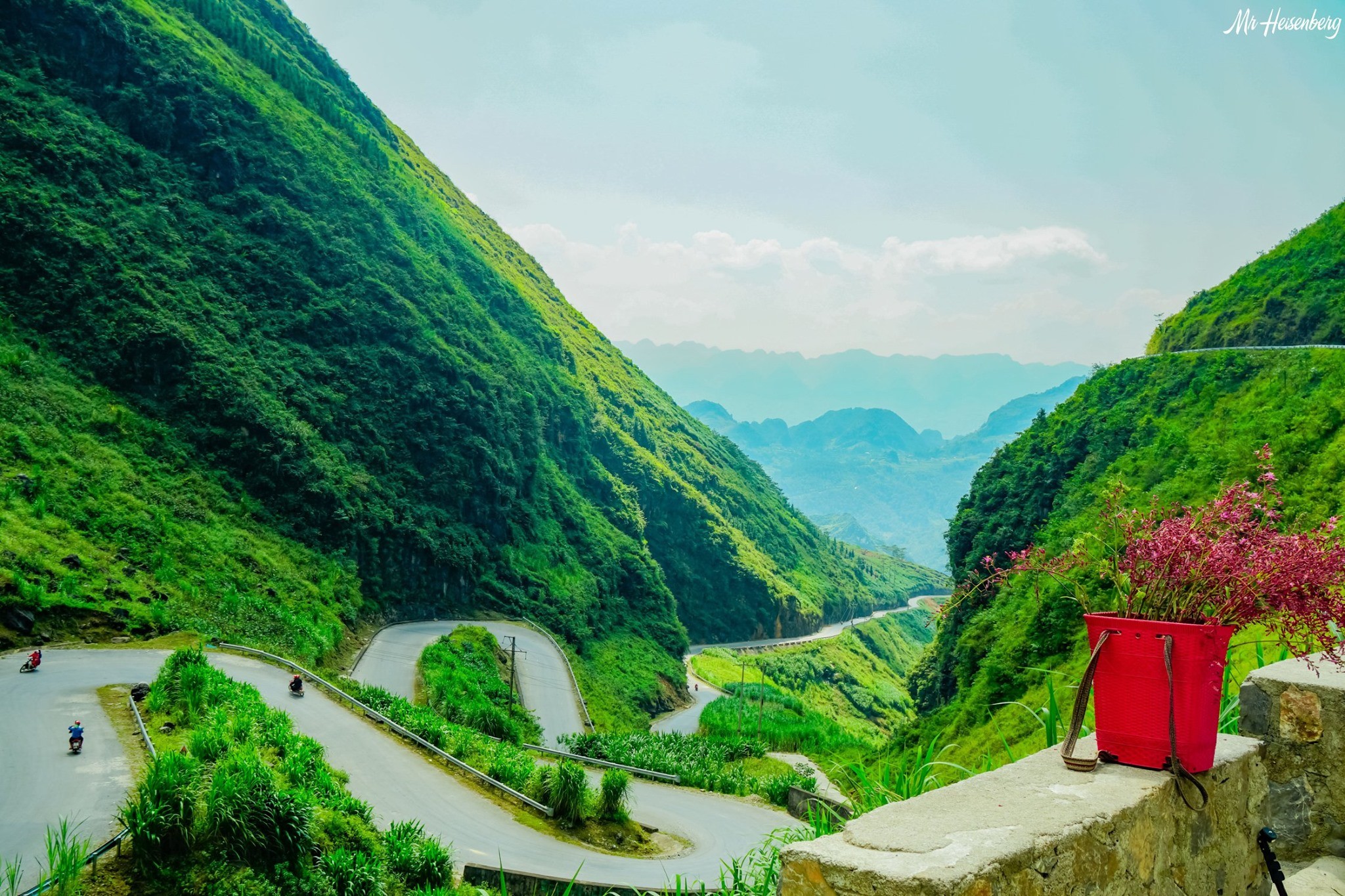 Câu ứng dụng
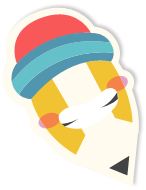 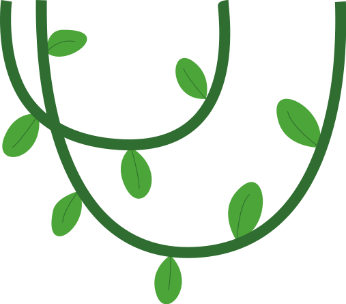 Dấu huyền
đặt trên chữ i
Dấu nặng
đặt dưới chữ a
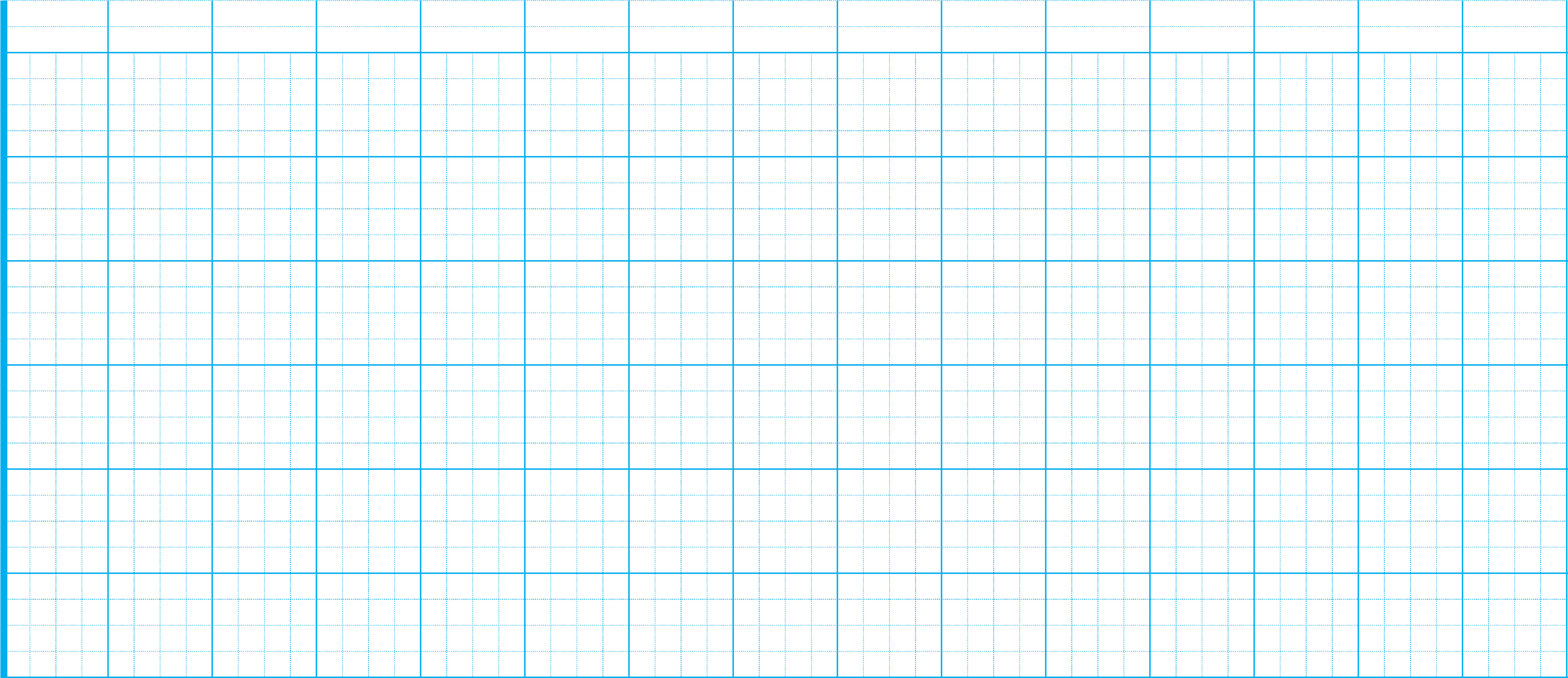 Kìa Hà Giang đó ǧΰΩg giăng Ǉrắng
HΞ gạo λẂng Δłn sŪg hΗİn ǟa.
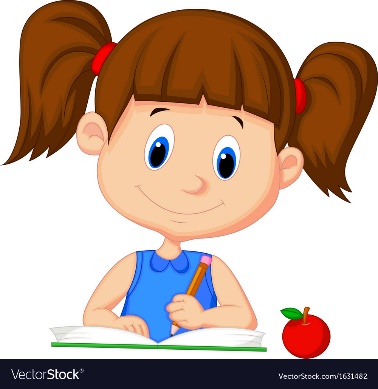 Viết vào VTV
(Nguΐğn Đức Mậu)
Em chú ý cách đặt dấu thanh nhé!
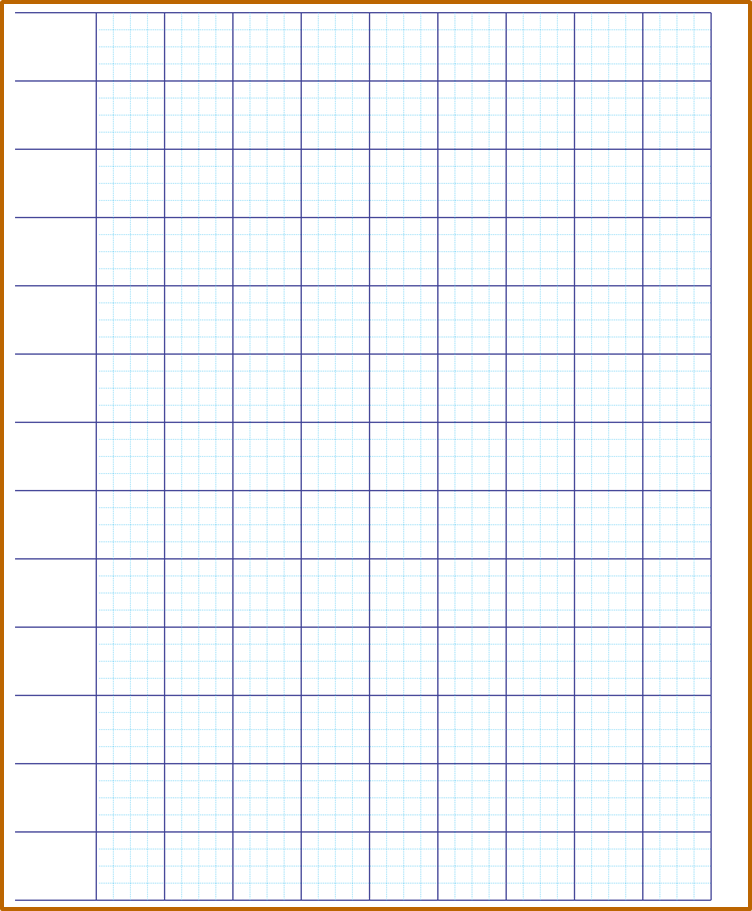 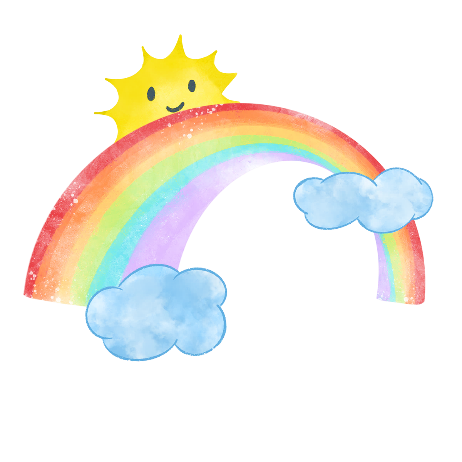 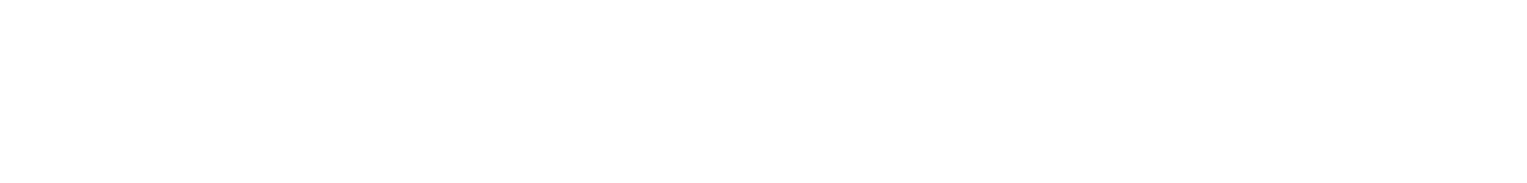 LUYỆN VIẾT THÊM
Hà Giang cực bắc là đây
Đường qua khe núi treo mây in hình.
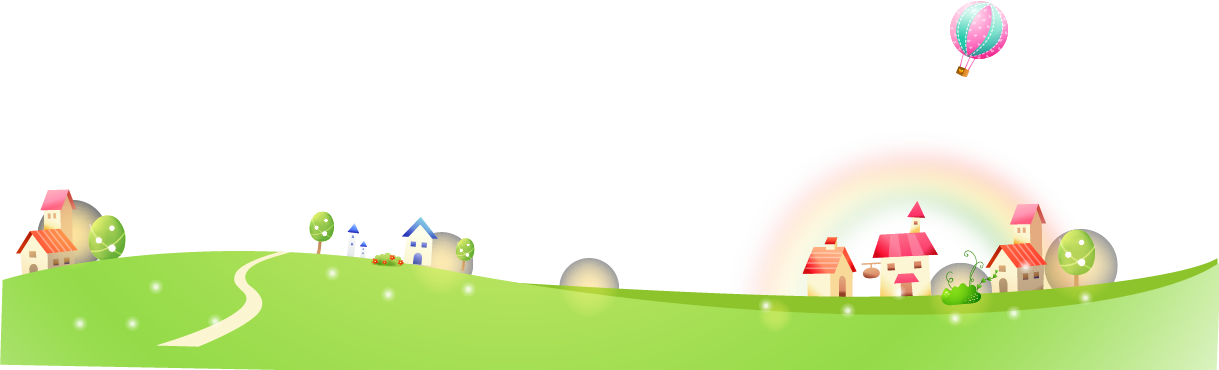 Viết vào VTV
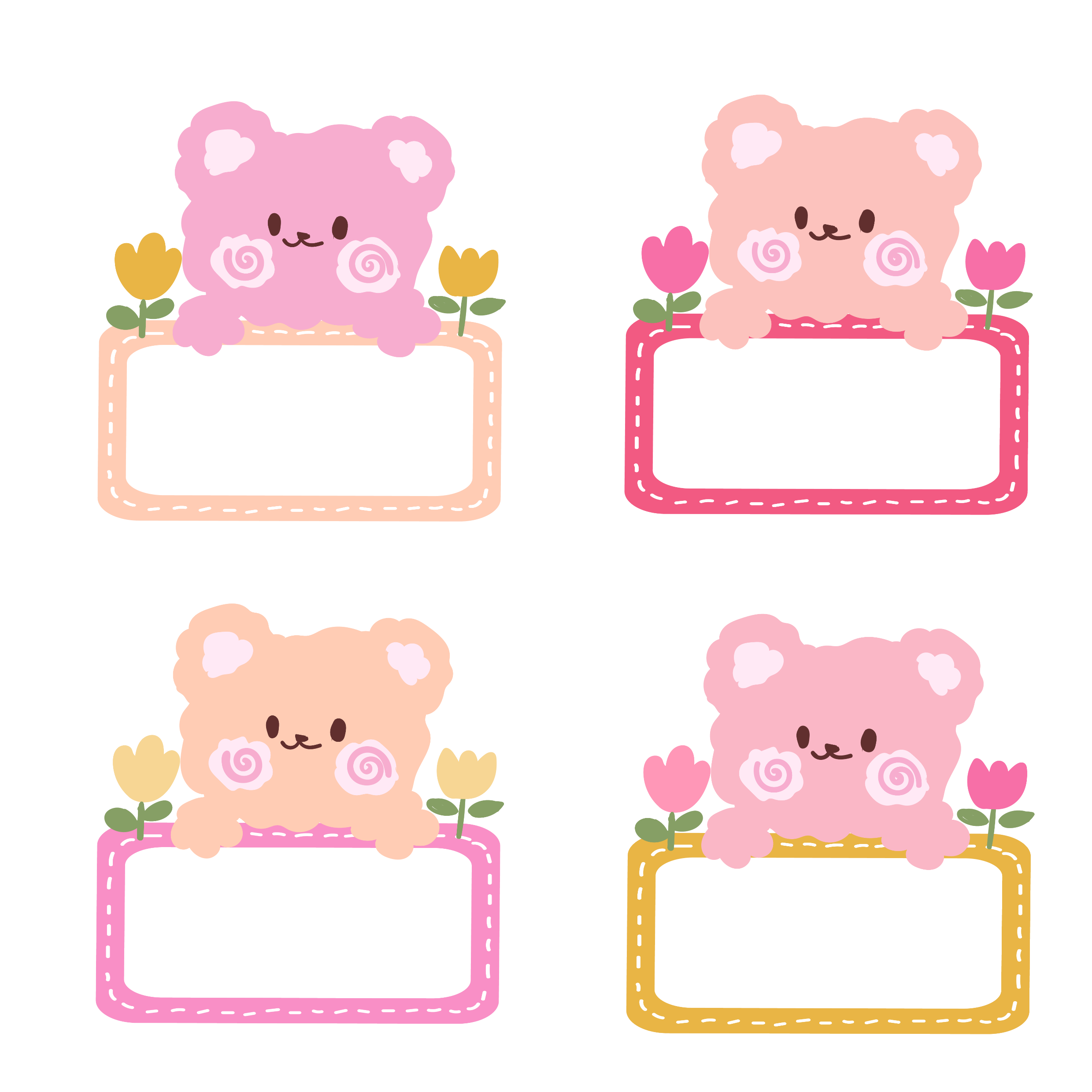 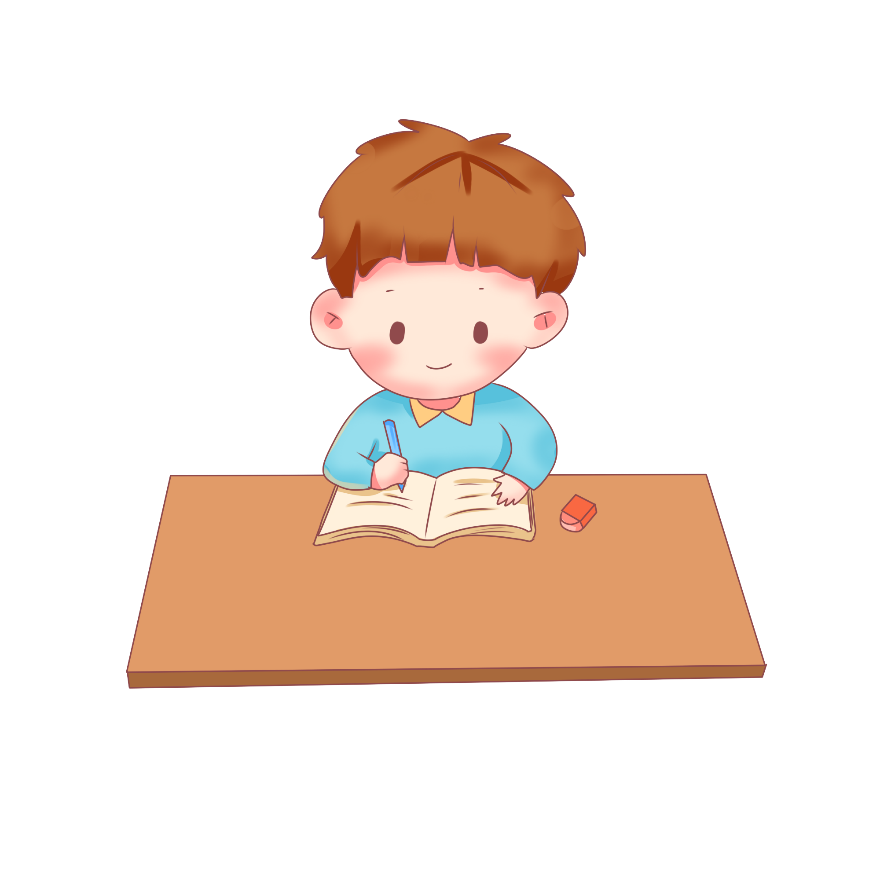 Em chú ý cách đặt dấu thanh nhé!
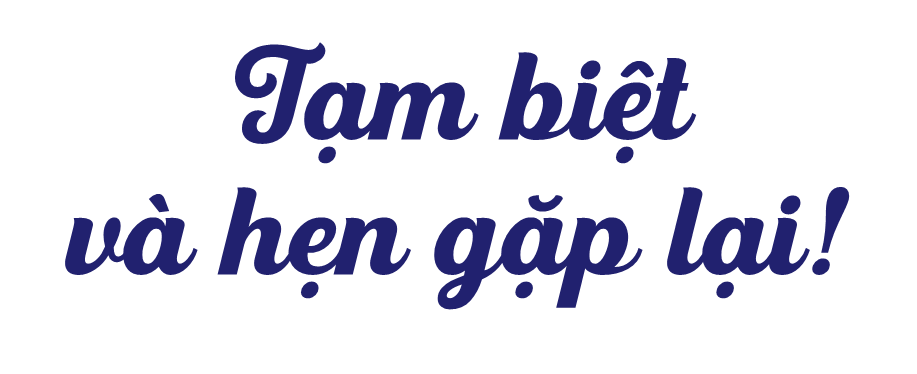